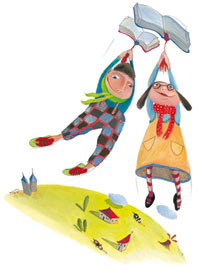 ADOZIONE BIMBI PICCOLI
Idillio …e realtà
LE LEGGI
Legge 184 del 1983: non era previsto per il minore un accesso alle origini e la ratio era quella di una completa cessazione dei rapporti tra il minore e la famiglia d’origine.

Legge149 del 2001:  ha stabilito che «il minore adottato è informato di tale sua condizione ed i genitori adottivi vi provvedono nei modi e nei termini che essi ritengono più opportuni». Vietava l’accesso alle  informazioni qualora «l’adottato non sia stato riconosciuto alla nascita dalla madre naturale».
LE SUCCESSIVE 					     INTERPRETAZIONI
La CEDU, Corte Europea dei Diritti dell’Uomo, a Settembre 2012  nella sentenza Godelli contro Italia, ha condannato il nostro paese stabilendo che il divieto di conoscere le proprie origini per tutelare il diritto della madre biologica a rimanere anonima è contrario alla Convenzione europea dei diritti dell’uomo e che è necessario un bilanciamento delle parti. Sono così iniziate le procedure di interpello delle madri.

La sentenza della corte di Cassazione n. 6963 del 20/3/2018 ha sancito il diritto dell’adottato alla ricerca dei fratelli, sempre attraverso la procedura dell’interpello.
CAMBIA LA PROSPETTIVA
Ad adozione come storia, innesto, che in quanto tale necessita di continuità e la continuità non si può avere senza un passaggio di informazioni
l’adozione non è una seconda nascita ma il proseguimento di una storia di vita.
Da adozione come nuova nascita con cessazione completa dei rapporti
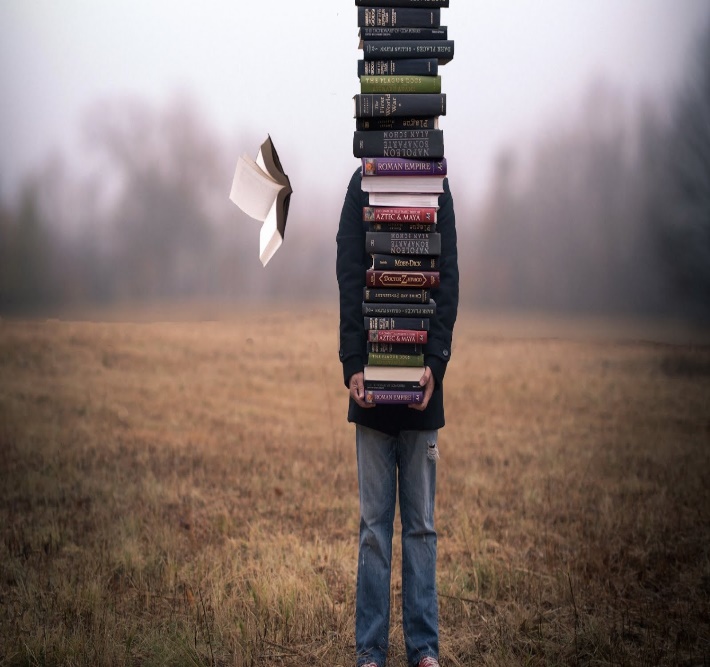 NON C’E’ NIENTE DA RACCONTARE
è troppo presto per parlargli della sua storia, non capisce ancora
non sappiamo niente, ci hanno dato pochissime informazioni
NON C’E’ 				   	NIENTE  DA RACCONTARE ????
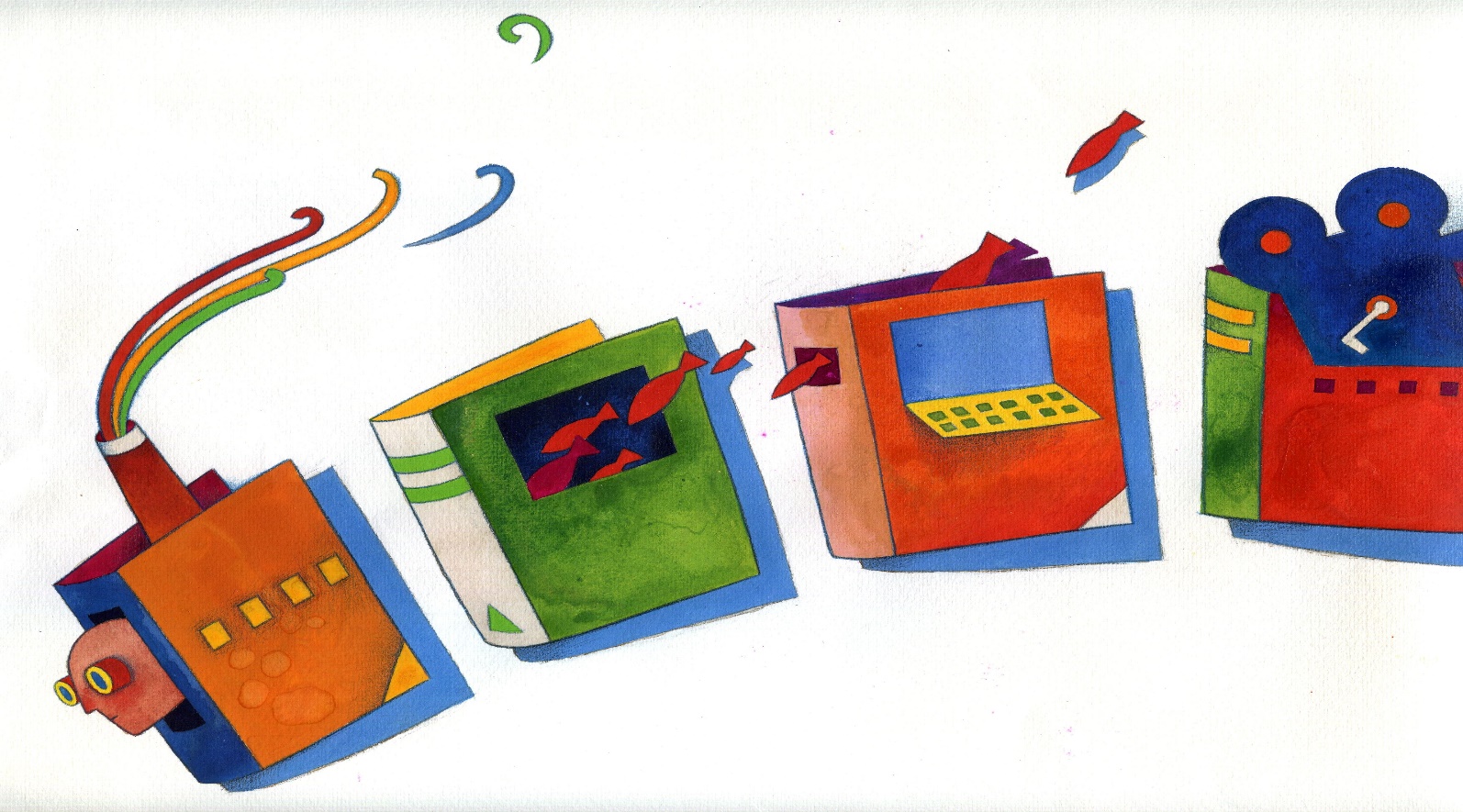 QUALE STORIA RACCONTARE?
C’E UN PESO DA PORTARE
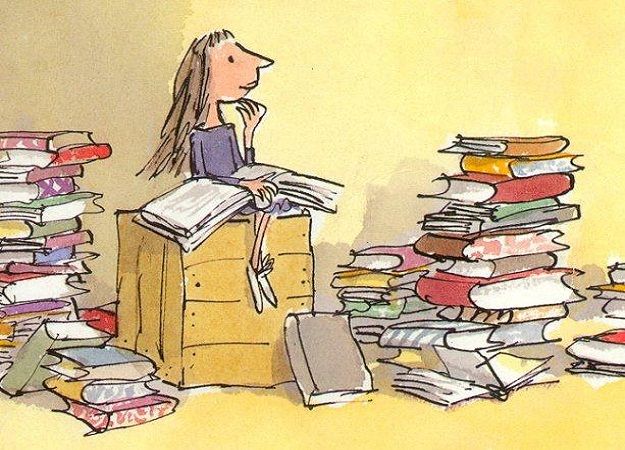 La verità della nostra storia è che per un pezzetto abbiamo viaggiato in questo  mondo separatamente e poi ci siamo incontrati…
Con la narrazione della storia si 	perseguono diversi obiettivi:
si crea intimità 
si dà il tempo ed il ritmo giusto alla relazione
si connette la propria sofferenza e mancanza con la sofferenza e mancanza del bambino
ci si esercita nel trovare le parole giuste o nell’aggiustare le parole sbagliate che abbiamo detto, 
ci si aiuta come coppia ad affrontare i capitoli più difficili della storia soccorrendosi nelle parti in cui l’uno o l’altro fa più fatica
si accoglie insieme al figlio l’appartenenza e l’identità che ci sono state prima di noi
LA RICERCA DELLE ORIGINI
IL RISCHIO SANITARIO
LA FAMIGLIA AFFIDATARIA
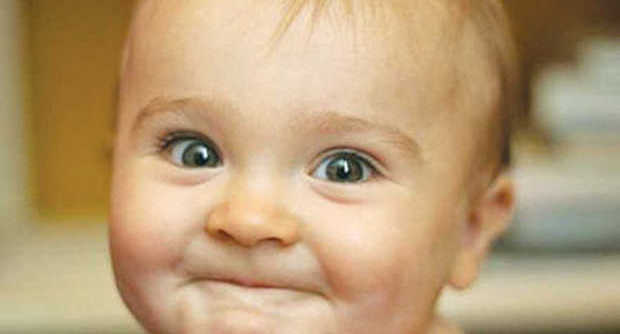 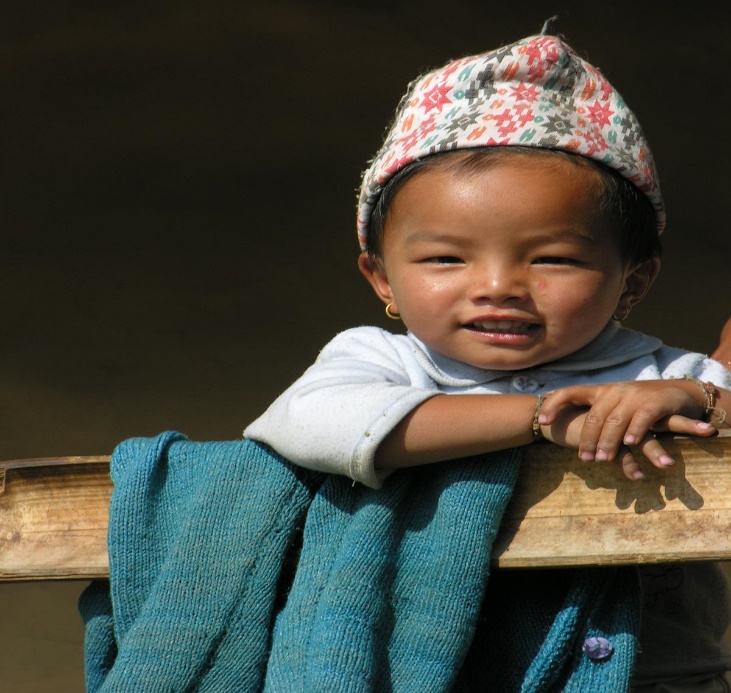 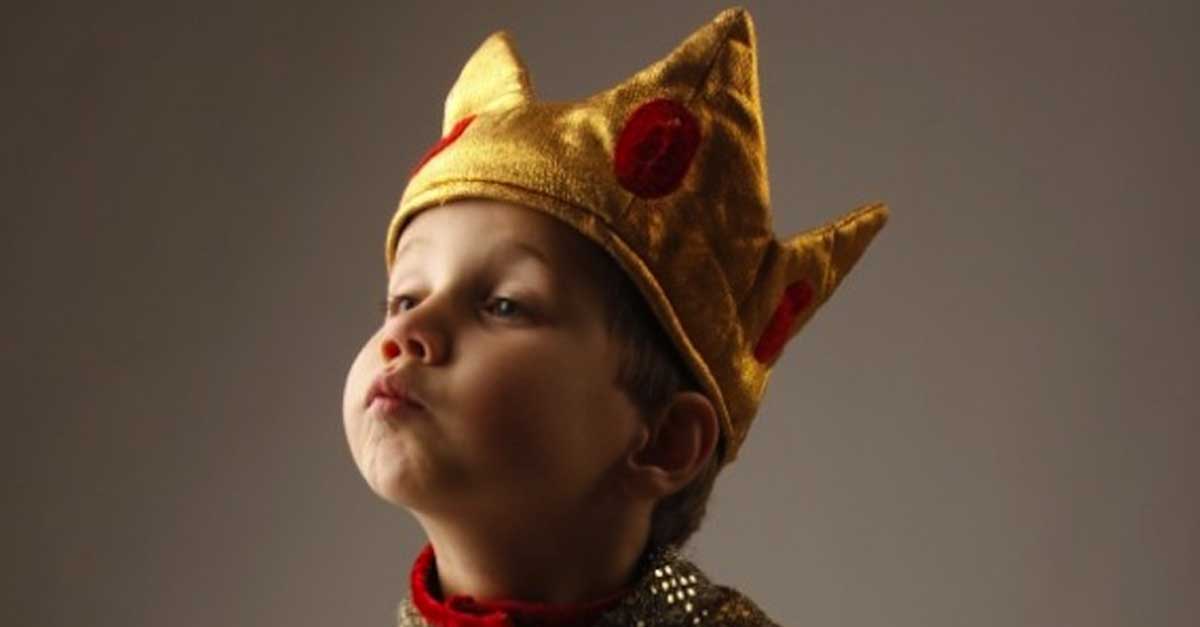 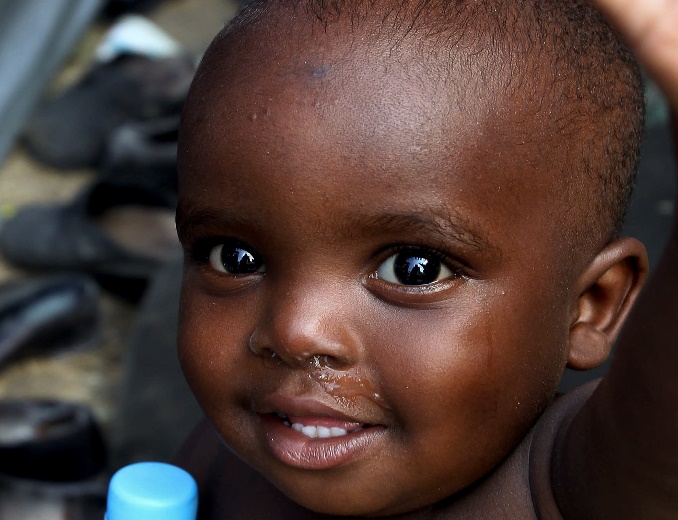 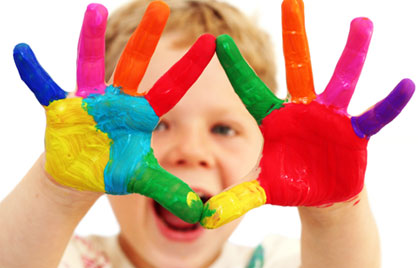 Questa foto di Autore sconosciuto è concesso in licenza da CC BY-NC-ND
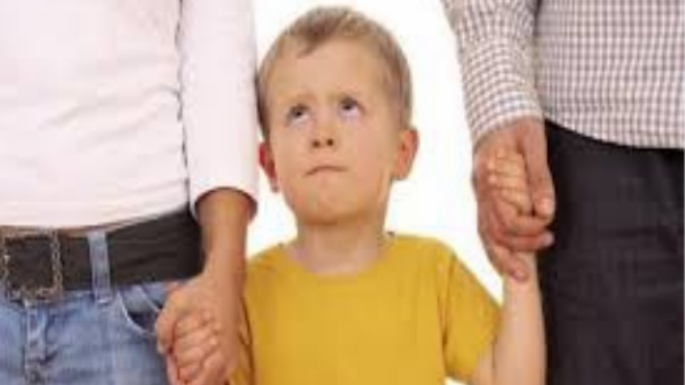